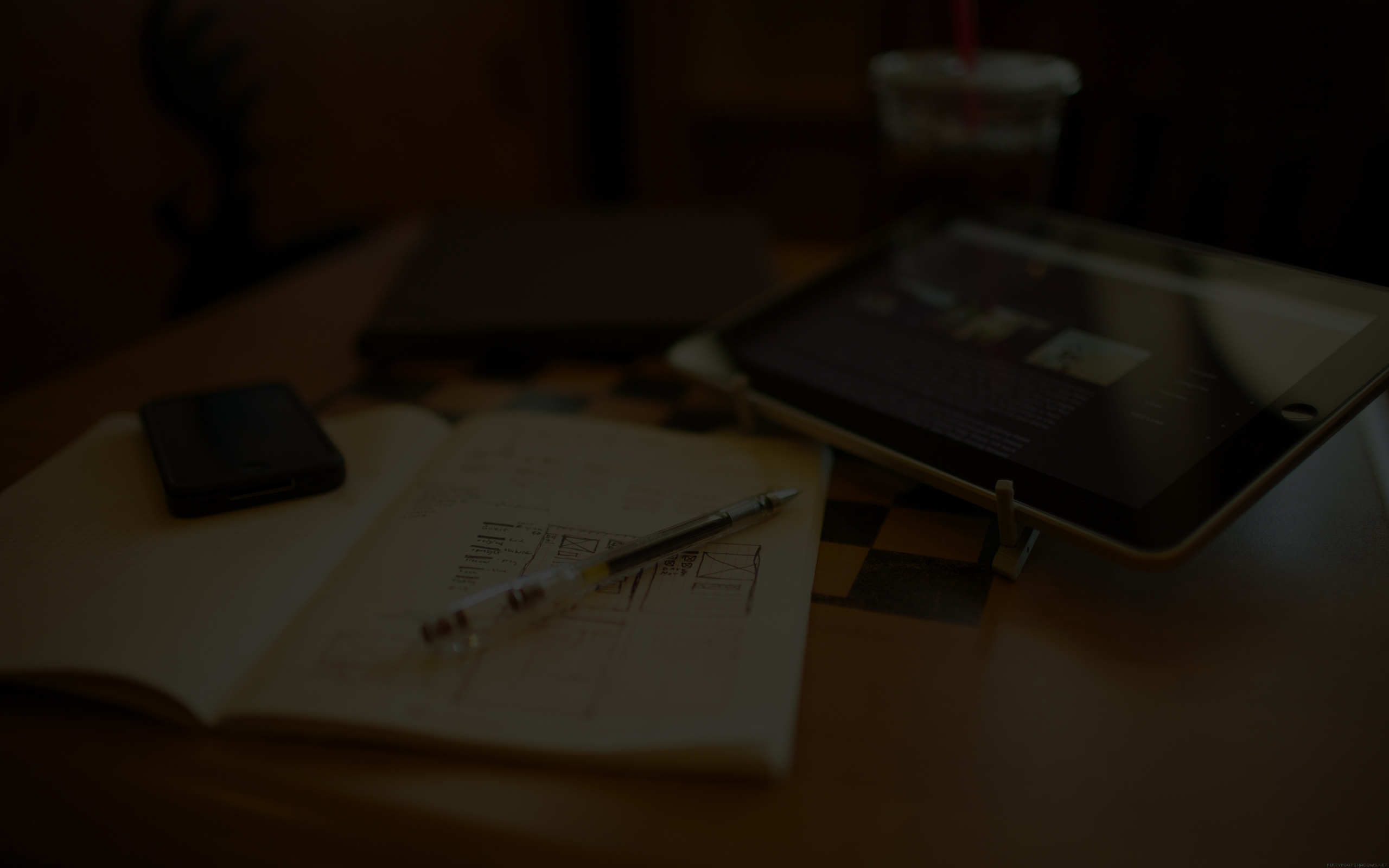 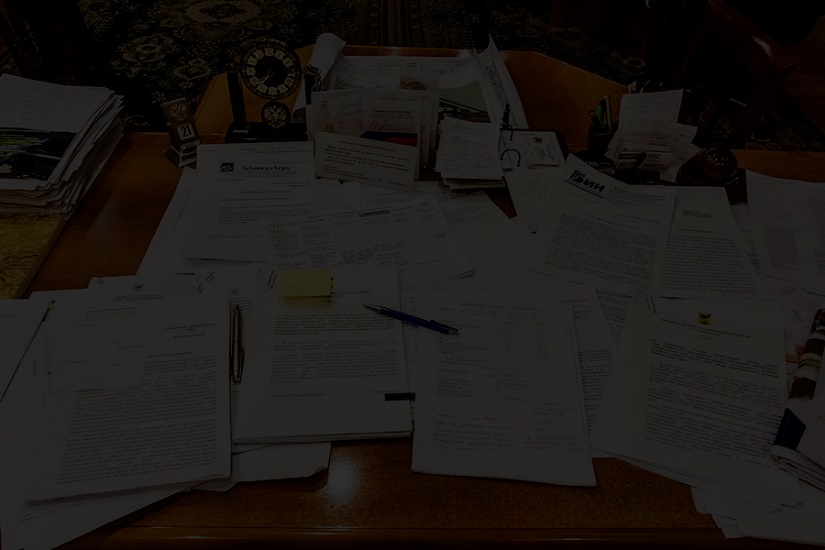 Финансирование малого бизнеса: 
Структура и динамика
Павел Самиев
генеральный директор аналитического агентства «БИЗНЕСДРОМ»
председатель Комитета «ОПОРЫ РОССИИ» по финансовым рынкам
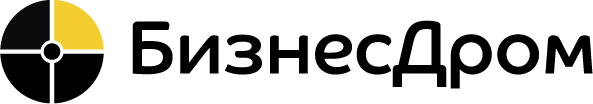 1
2019
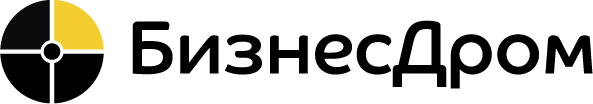 Размер кредитного портфеля МСП:
4,6 трлн руб.
на 01.07.2019
2
Несмотря на растущие выдачи кредитов малому бизнесу, портфель продолжал стагнировать
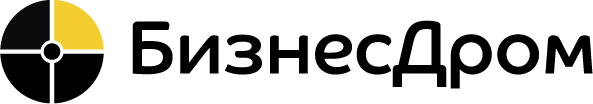 Источник: Аналитическое агентство БизнесДром по данным Банка России
3
На Москву, Санкт-Петербург и Московскую область приходится свыше 40% общего объема кредитования МСП
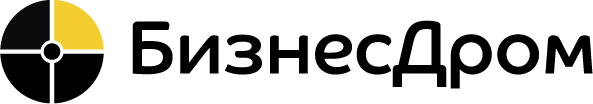 Источник: Аналитическое агентство БизнесДром по данным Банка России
4
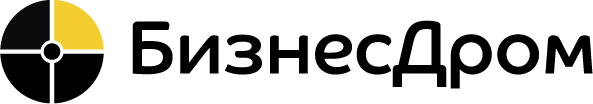 На два крупнейших банка приходится более 40% кредитов МСП
Источник: Аналитическое агентство БизнесДром по данным Банка России
5
Кредитный портфель МСП растет у крупных банков и сокращается у средних и небольших (в том числе региональных)
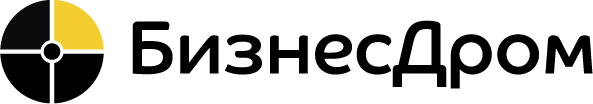 Источник: Аналитическое агентство БизнесДром по данным Банка России
6
Доля крупных банков на рынке кредитования МСП драматически выросла
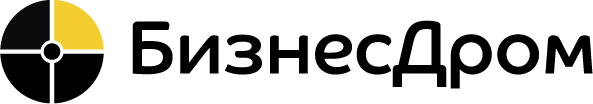 Источник: Аналитическое агентство БизнесДром по данным Банка России
7
В структуре кредитов МСП по-прежнему основная доля приходится на краткосрочные ссуды, но она начала снижаться
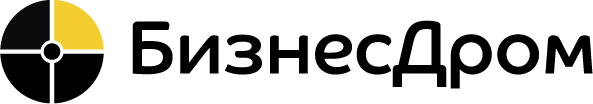 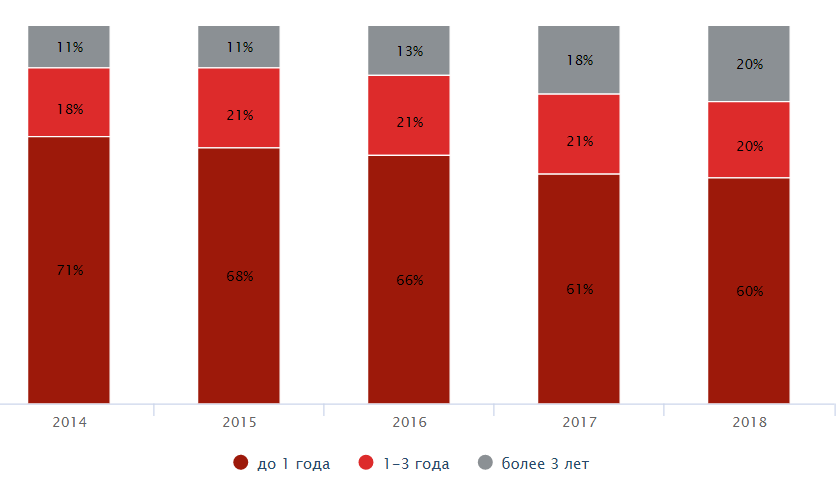 Источник: Эксперт РА
8
В 2019 году ставки выросли незначительно, в течение года будут снижаться вслед за снижением ключевой ставки
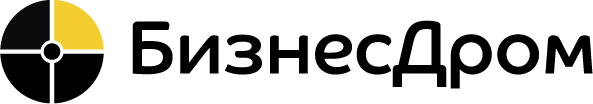 Источник: Аналитическое агентство БизнесДром по данным Банка России
Качество кредитного портфеля МСП начало улучшаться
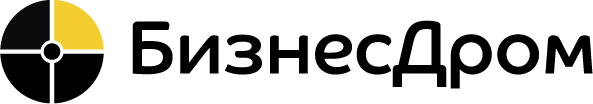 Ожидаемые темпы роста портфеля – в пределах 10-15%
Качество кредитных портфелей продолжит улучшаться
Источник: Аналитическое агентство БизнесДром по данным Банка России
10
Уровень просроченной задолженности по МСП остается гораздо выше, 
чем в рознице (!) и в корпоративном секторе
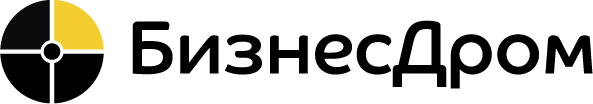 Источник: Аналитическое агентство БизнесДром по данным Банка России
11
Динамика роста объема поручительств, выданных РГО, резко притормозилась
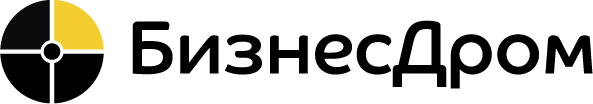 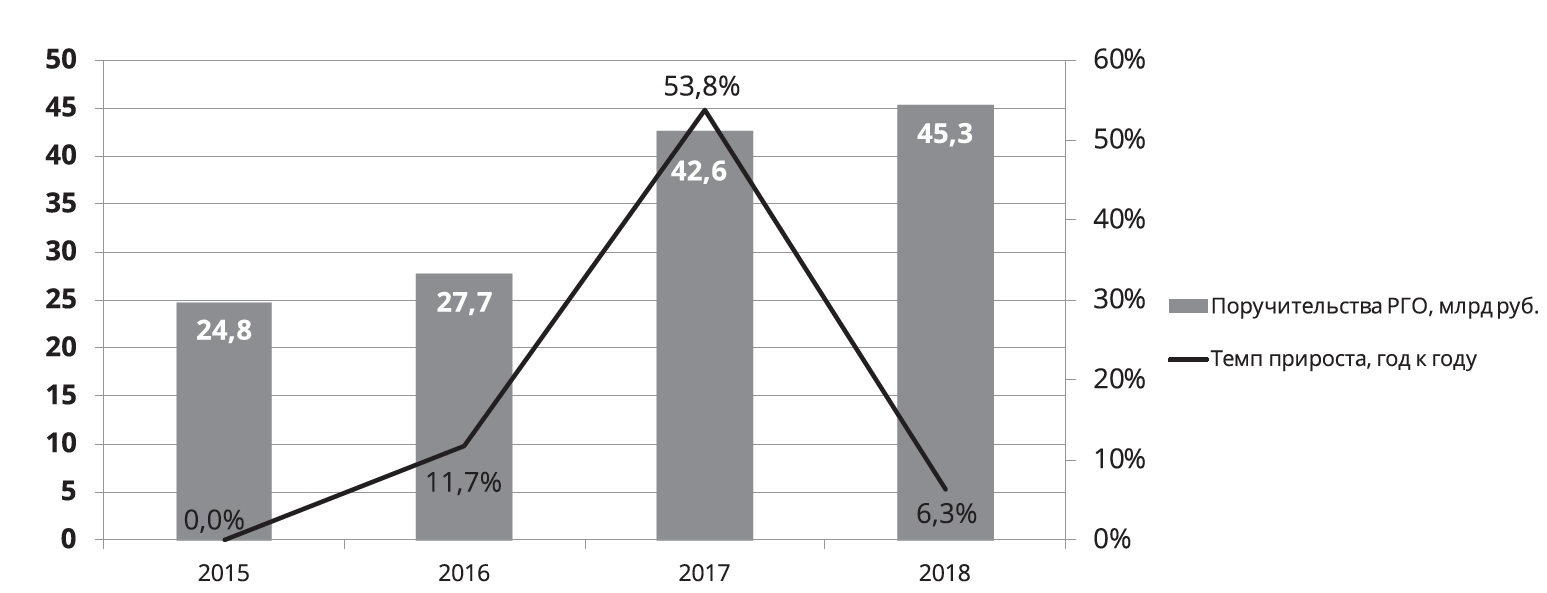 12
Источник: Корпорация МСП, РАЭКС
Доля МСП в общем объеме лизинговых сделок сохраняется на уровне свыше 45%
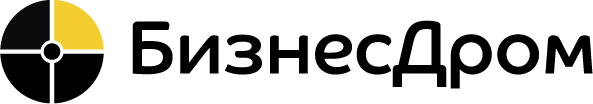 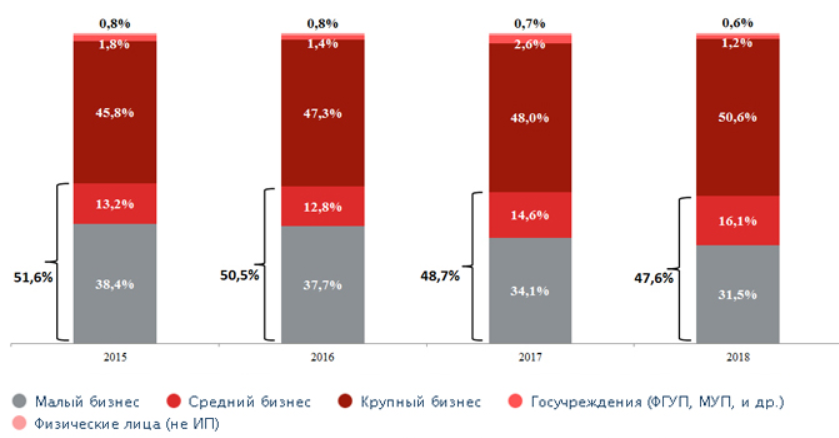 Источник: Эксперт РА
13
Драйверы:
Продолжение госпрограмм по субсидированию ставок
Расширение программ региональных гарантийных фондов
Информирование МСП о программах
Снижение стоимости альтернативных форм финансирования
Расширение программ льготного финансирования через небанковские каналы
14
Черные лебеди
Ужесточение требований со стороны банков к МСП
Отказ от работы с МСП, в том числе через госпрограммы, большинства региональных банков
Риск резкого повышения ключевой ставки
Разочарование МСП в программах господдержки из-за их сложности и забюрократизированности
15
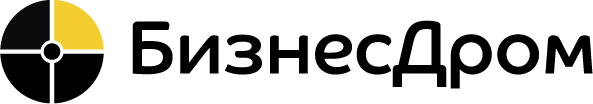 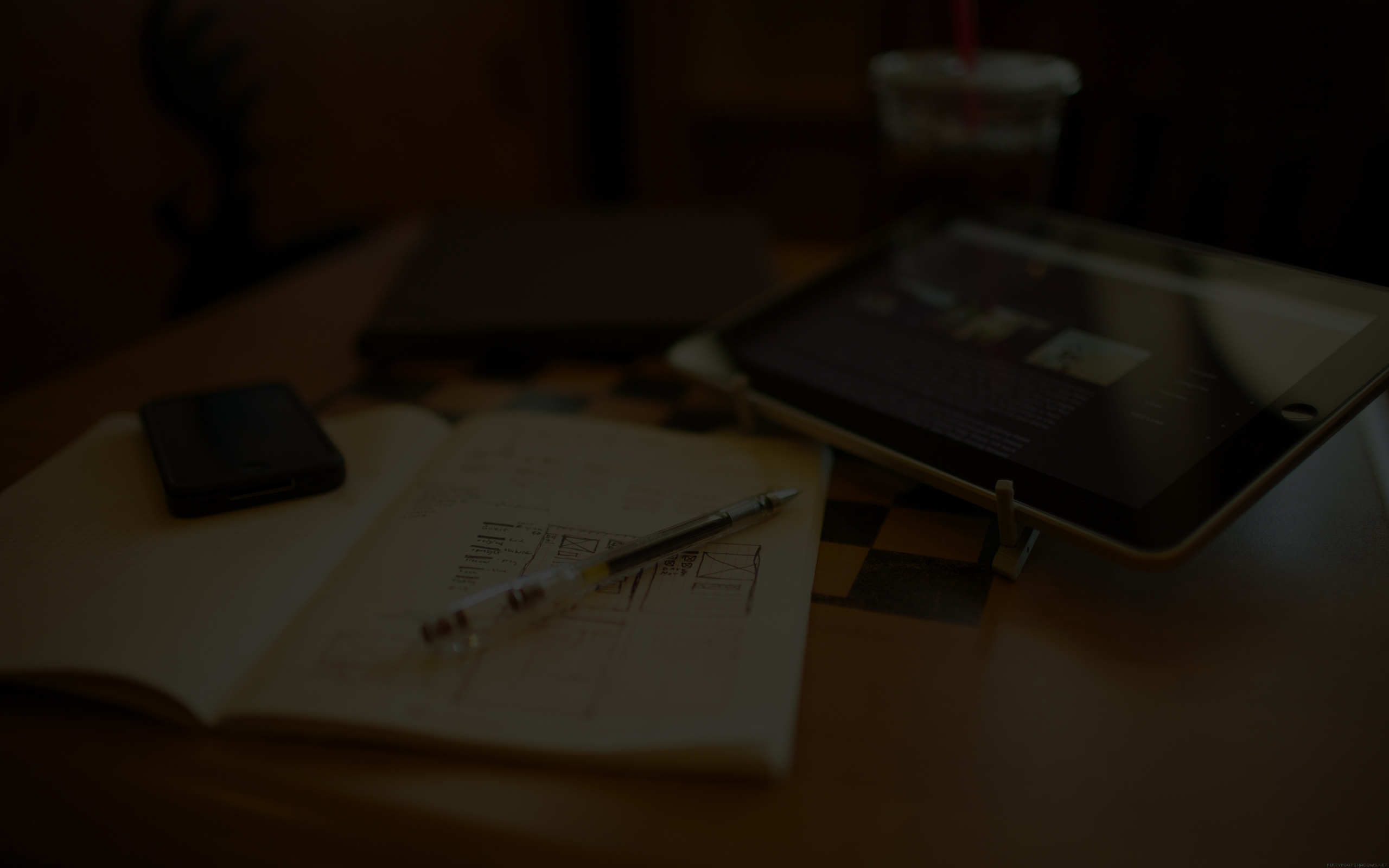 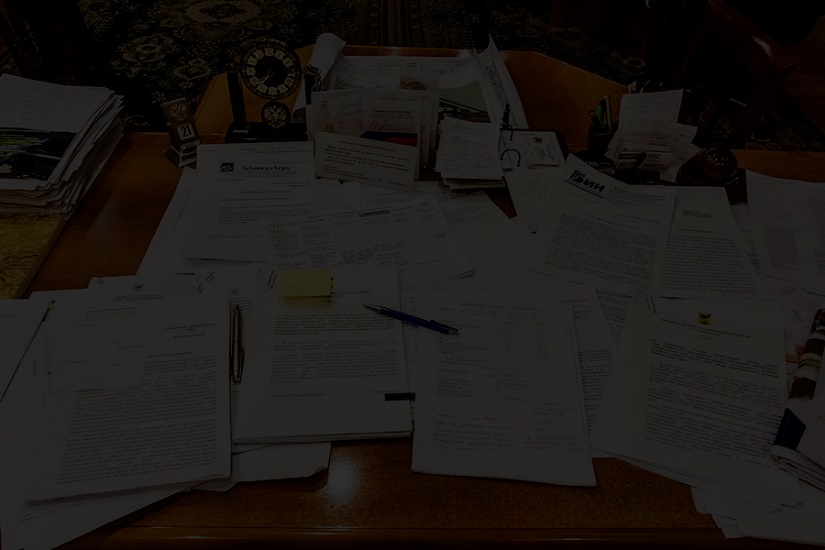 p.samiev@bizdrom.com
Павел Самиев
генеральный директор аналитического агентства БизнесДром
председатель Комитета «ОПОРЫ РОССИИ» по финансовым рынкам
16
2019